WATERPROJECT SWAIHA - Syrie
De eerste stappen gezet - 1 november 2022
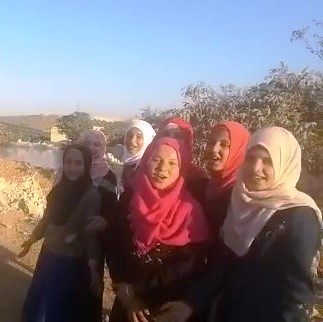 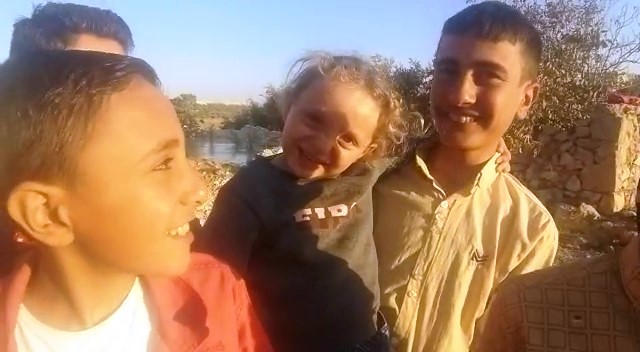 De kinderen:
“Thank you AFAS!”
Het begin
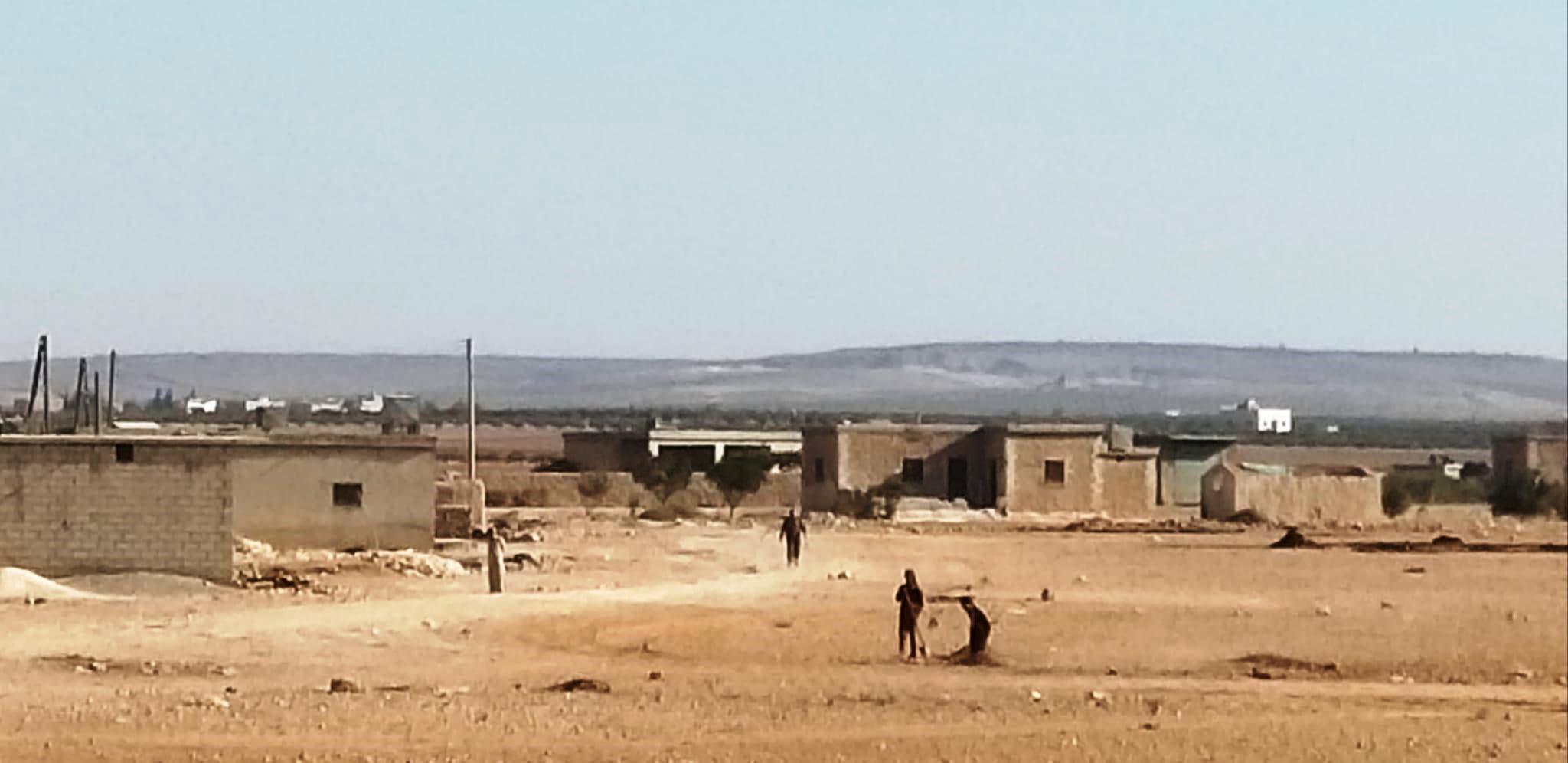 Plaatsbepaling van de zuilen van de watertoren
SHHS www.humanitairehulpsyrie.nl
Bouw van de watertoren
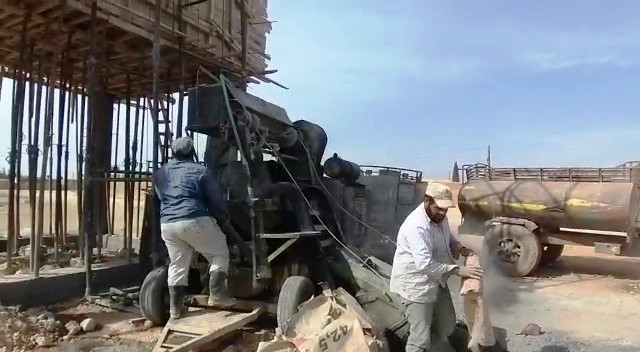 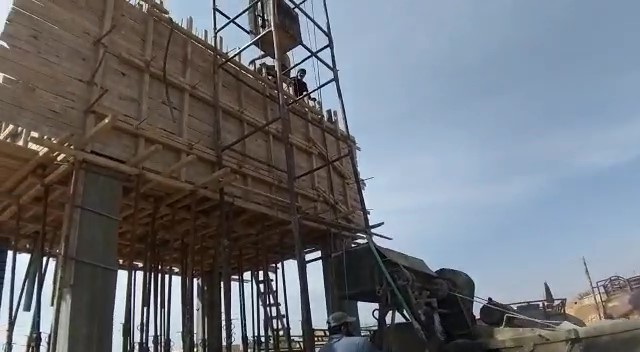 Storten van cement
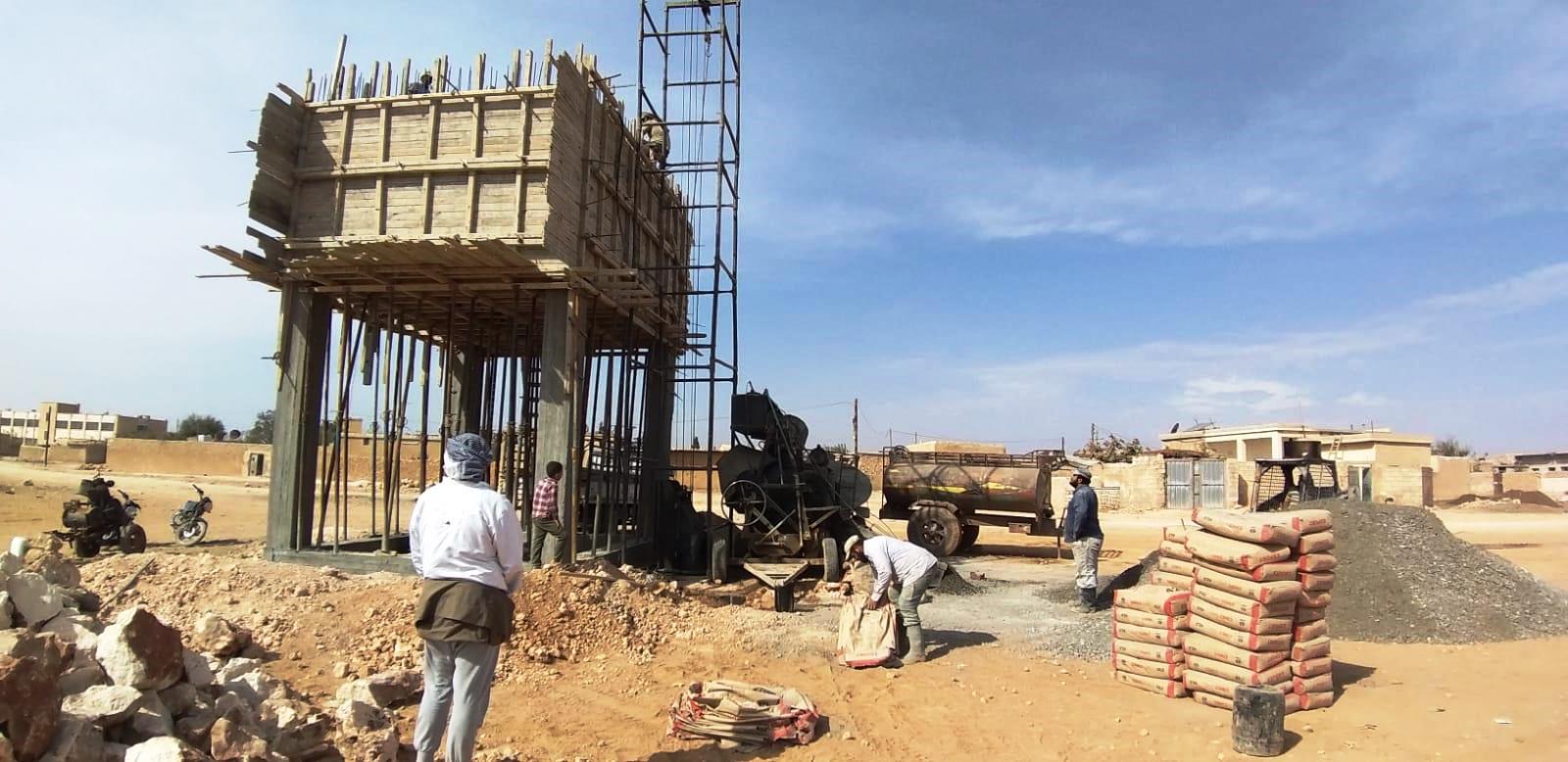 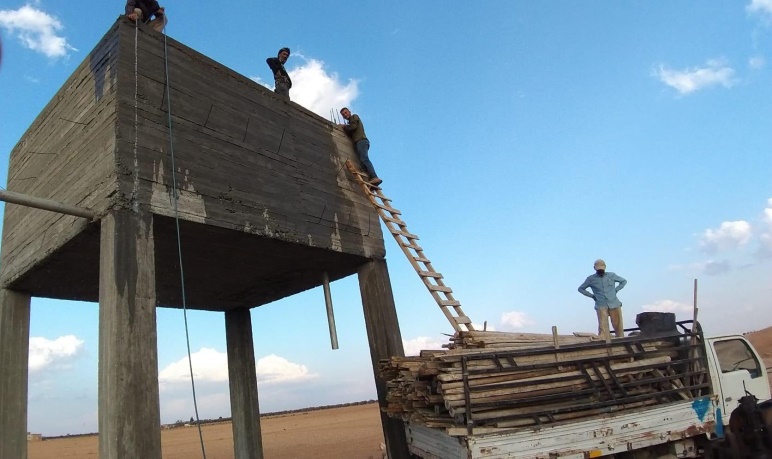 SHHS www.humanitairehulpsyrie.nl
Bouw van het kantoor
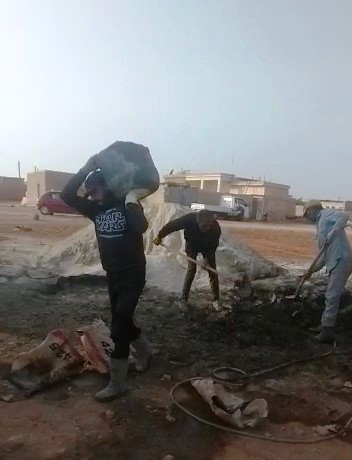 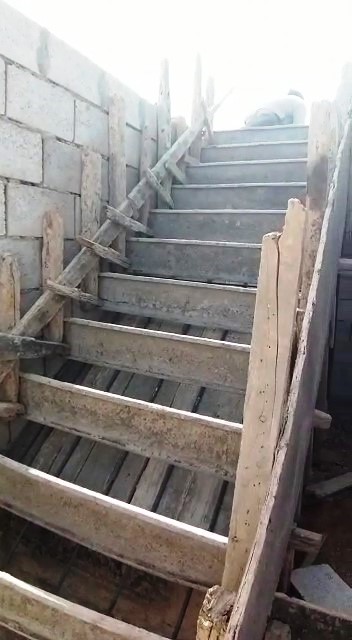 SHHS www.humanitairehulpsyrie.nl
Boren van de put
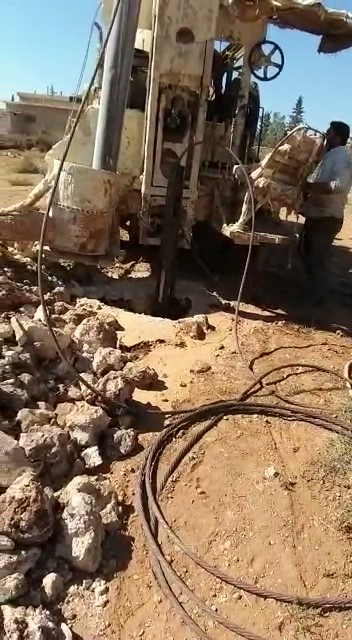 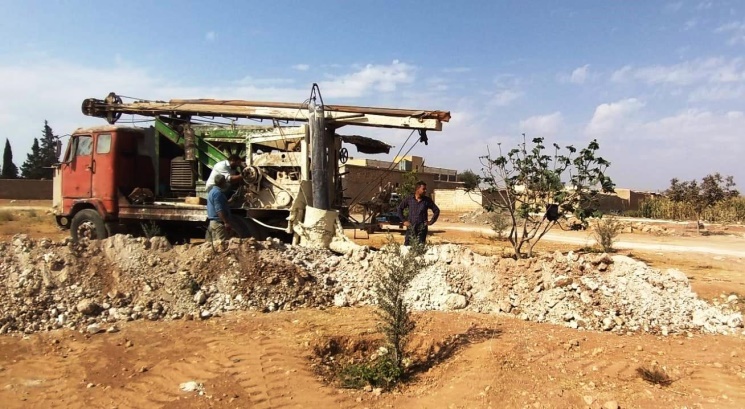 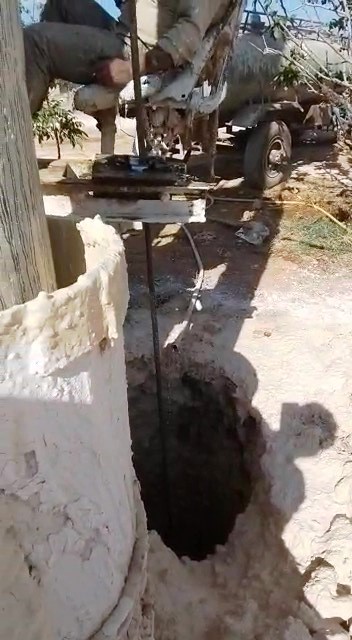 Boormachine en boorgat
SHHS www.humanitairehulpsyrie.nl
Opslag kalkhoudend boorwater
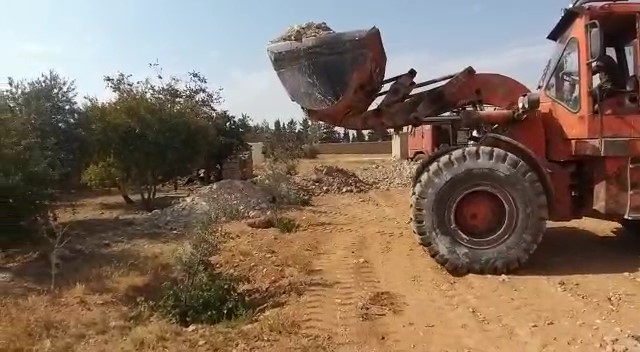 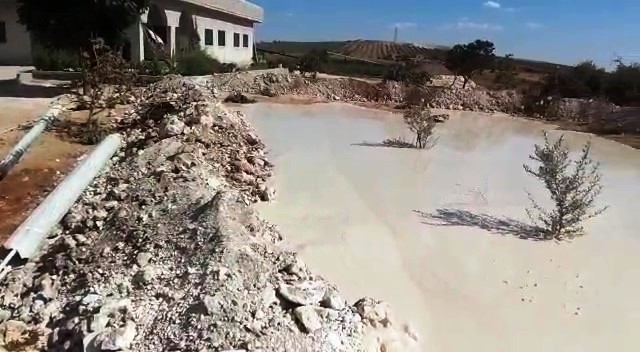 Bedijkt waterbassin voor verdamping van kalkhoudend boorwater
SHHS www.humanitairehulpsyrie.nl
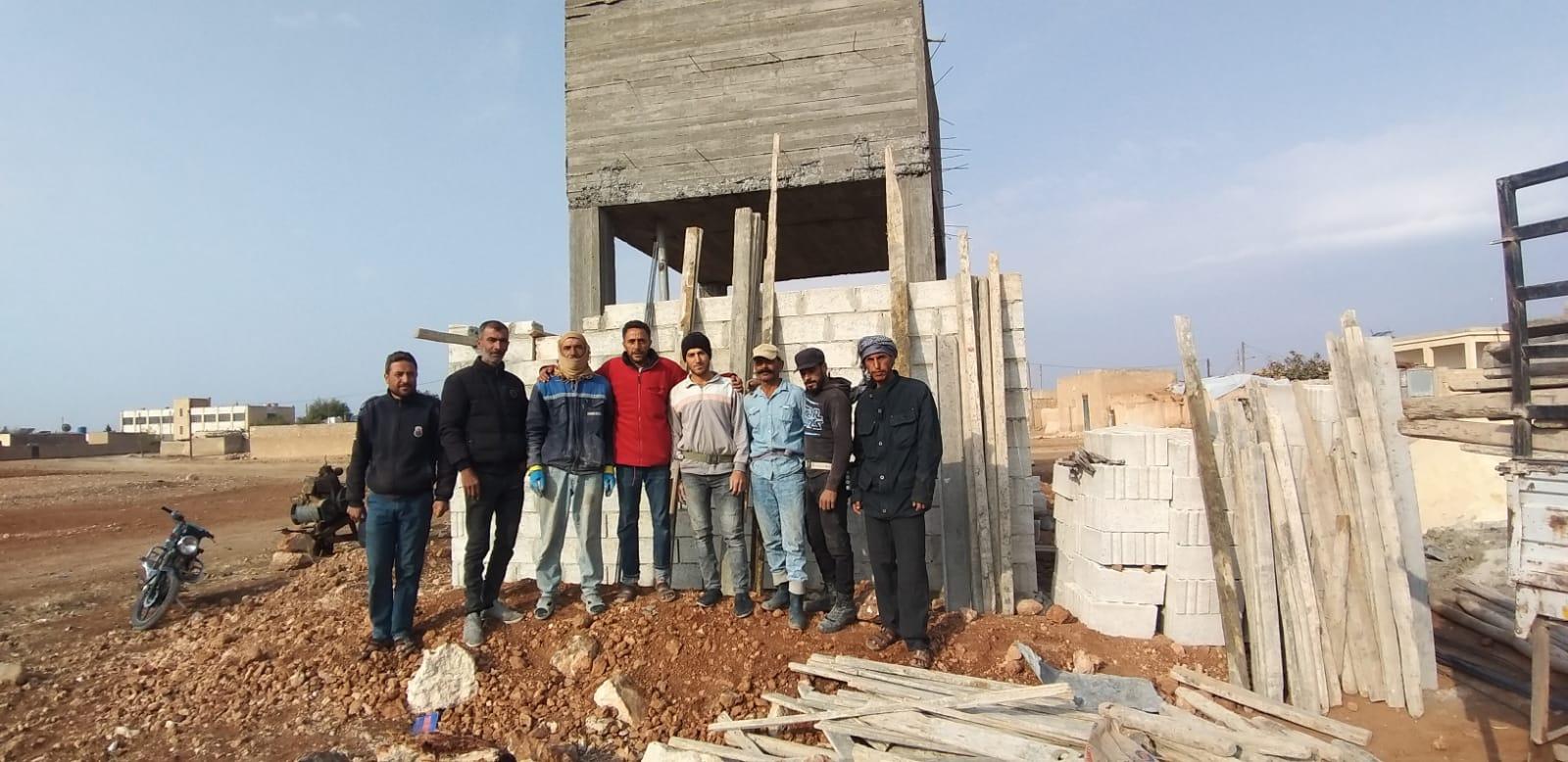 Wordt vervolgd
SHHS www.humanitairehulpsyrie.nl